16 листопада
у всьому світі відзначається Міжнародний день толерантності
Толерантність
16 листопада - міжнародний день толерантності
„Декларацією принципів толерантності”, затвердженою у 1995 р. на 28 Генеральній конференції ЮНЕСКО
Пропонуємо Вам невеликий лінгвістичний екскурс
Для української мови “ТОЛЕРАНТНІСТЬ” поняття відносно нове.
Tolerance – із фр.    Визнання людиною  права за іншими думати і діяти інакше, ніж вона сама

Tolerance – із англ.   Готовність бути терплячим

Tasamul` - із араб. Милосердя, терпіння, прощення

Kuan rong – із кит. Дозволяти, приймати
Толерантність - це здатність без агресії сприймати думки, поведінку, форми самовираження та спосіб життя іншої людини, які відрізняються від власних.
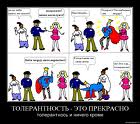 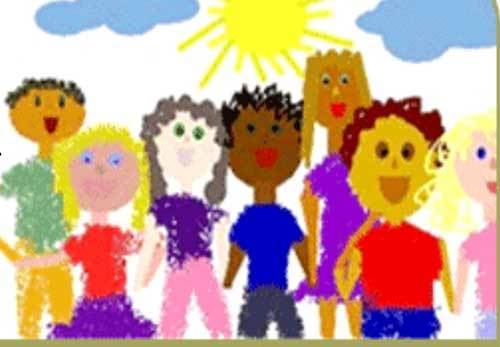 Толерантність – це якість людського характеру, яка допомагає без скарг ладити з усім тим, що нам не подобається.
Передусім толерантність означає доброзичливе та терпиме ставлення до чогось. 
Основою толерантності є 
відкритість думки та спілкування,
 особиста свобода індивіда 
та цінування прав та свобод іншої людини.
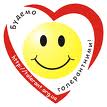 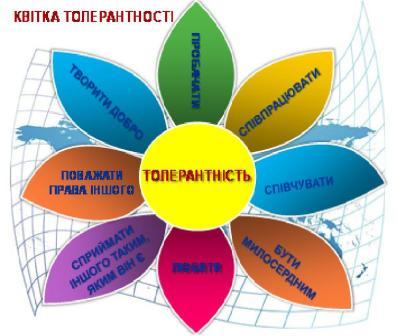 Оскільки людина є істотою суспільною, то і її повноцінне життя поза життям громади просто неможливе.
Людина повинна зважати та дотримуватися норм та форм поведінки, які заведені у суспільстві  взагалі та в конкретних ситуаціях чи в тому чи іншому товаристві.
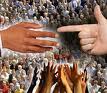 Основні риси характеру толерантної особистості
Орієнтація на особистісну незалежність, власні судження 
Визнання різноманіття світу, поглядів, життєвих принципів 
Здатність до емпатії (співпереживання)
Розвинене почуття відповідальності 
5.  Вільна людина
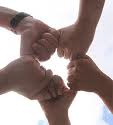 Толерантність – це мистецтво співжиття
Це взаємна повага 
Це свобода і рівність 
Визнання права інших на самовираження
Так, це мистецтво жити у згоді із собою та іншими, відмінними від Вас людьми. Вони відмінні, але абсолютно рівні з Вами.
Толерантність сприяє переходу від війни 
до культури миру.
«…Наша місія — сприяння реформуванню України у відповідності до європейських стандартів, впровадження демократичних цінностей та розвитку громадянського суспільства в Україні…»
Зі Статуту   «Центр європейських ініціатив»
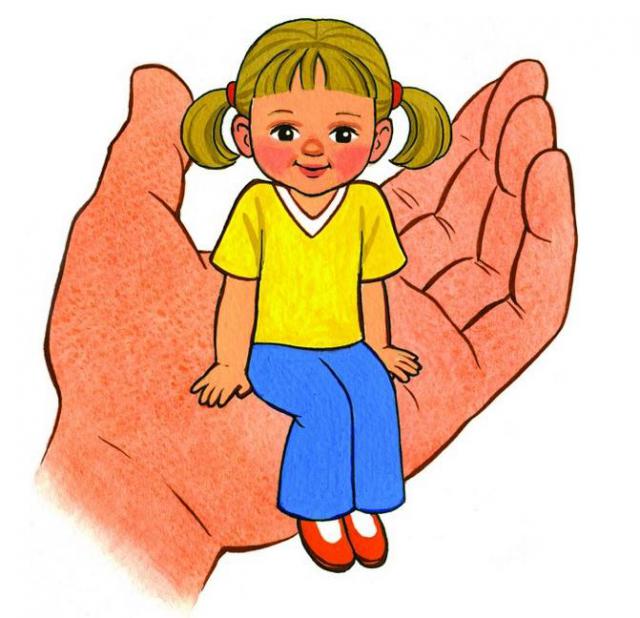 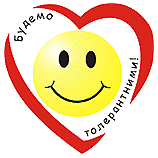 Дякуємо за увагу!
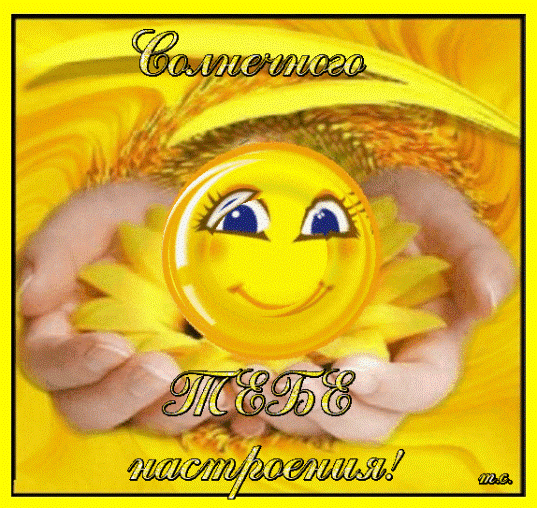